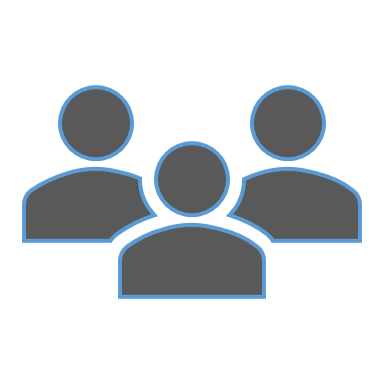 Day 2Lecture 2:Basic concepts of compartmental models
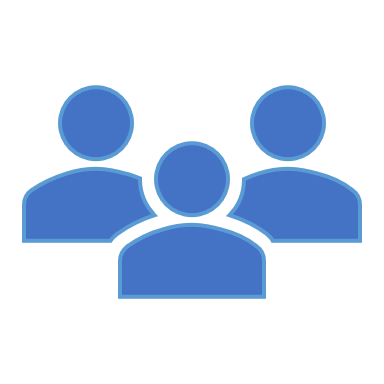 Short course on modelling infectious disease dynamics in R 
Ankara, Türkiye, June 2023
Dr Juan F Vesga
1
Aims of the session
To Understand how disease models are designed 
Review concepts of probabilities, rates and competing hazards
Understand the assumptions behind compartmental models
2
Checklist for designing a disease model
Describe the natural course of disease 
Identify the necessary transitions between compartments
Interpret these transitions and find the relevant data to estimate the parameters
Review your research question and adapt your model complexity accordingly
Code your model!
3
A simple example
Recovered
Susceptible
Infected
Exposed
S
E
I
R
Force of infection: Dynamic component
Let’s focus on this for now!
4
A cohort model
Recovered
Infected
How do we specify rates of transitions?
How multiple rates affect a compartment?
I
R
5
A cohort model
Recovered
Infected
I
R
6
A cohort model
Recovered
Infected
I
R
7
So how do we interpret this transitions?
Recovered
Infected
An initial cohort of 1000 people infected 
A recovery rate of 0.1 day-1  (10 days)
When will 50% of infected be recovered?
I
R
8
So how do we interpret this transitions?
Recovered
Infected
An initial cohort of 1000 people infected 
A recovery rate of 0.1 day-1  (10 days)
When will 50% of infected be recovered?
I
R
Solution
9
So how do we interpret this transitions?
Recovered
Infected
An initial cohort of 1000 people infected 
A recovery rate of 0.1 day-1  (10 days)
When will 50% of infected be recovered?
I
R
Solution
10
So how do we interpret this transitions?
Recovery rate of 2 days. Much quicker !
Recovery rate of 10 days
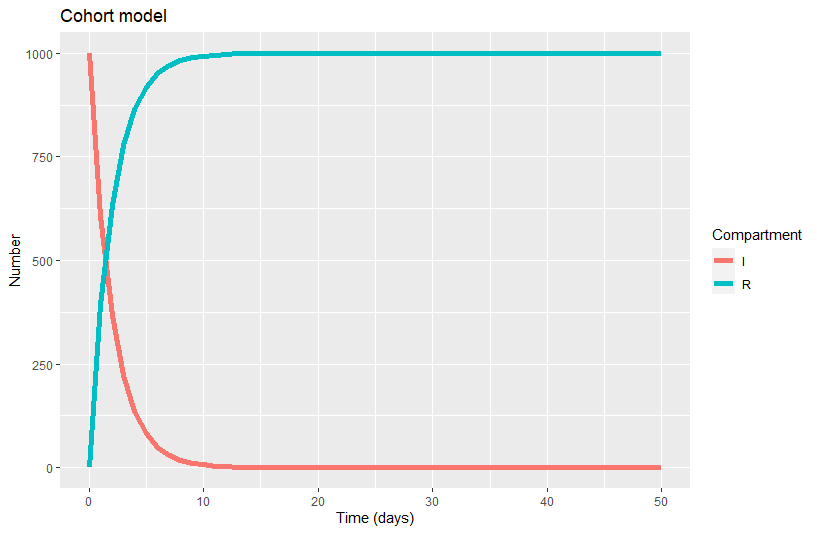 11
Behaviour of the exponential distribution
12
Behaviour of the exponential distribution
The time spent in I follows an exponential distribution with exponential parameter 𝛾
The mean of that distribution is 1/ 𝛾 , which is in our case the mean infectious period (in days)
The shorter the infectious period, the larger (quicker) the recovery rate !
13
Competing Hazards
Recovered
Infected
Let’s add some complexity by adding a mortality rate
I
R
14
Competing Hazards
Recovered
Infected
I
R
M
15
Competing Hazards
Recovered
Infected
I
R
M
16
Competing Hazards: CFR
17
Competing Hazards: estimate μ from CFR
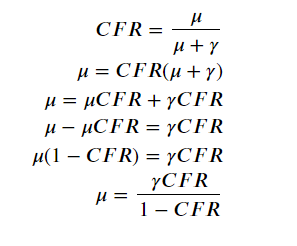 Some algebra
This is what we need
18
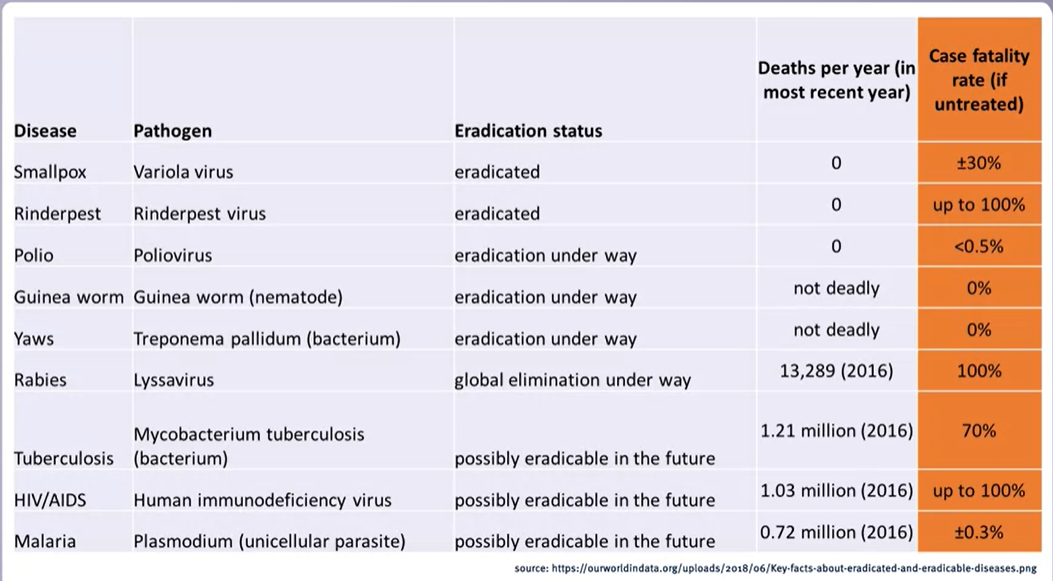 19
What we should know by now
What are compartmental models
How we use ODEs to write these models 
What are hazard rates and how can be interpreted
What are competing hazards and why are these important.
What is the case fatality rate (CFR)
20